EVENT-МЕНЕДЖМЕНТ В PR-ДІЯЛЬНОСТІ
Лекція 1
Івент-менеджмент
Івент (англ. event – подія, захід) – це  окремий синтетичний засіб комунікацій, що являє собою складний комплекс з маркетингу, паблік рилейшнз і реклами. 
Івент-менеджмент активізує інтереси цільової групи та ефективно працює з просування фірми, її товару та послуг.
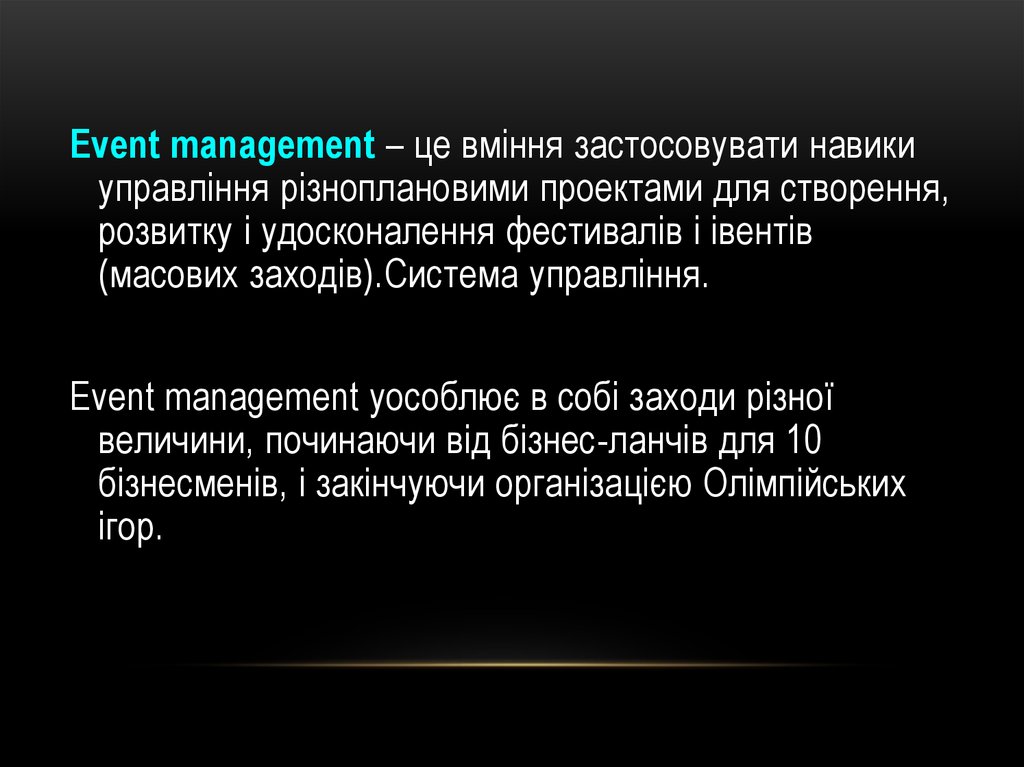 Визначення поняття «event-менеджмент»
Сьогодні термін «event-менеджмент» не має єдиного загальноприйнятого визначення. Проведений критичний аналіз наукової літературі дав змогу вияви явити, що як синоніми використовують такі поняття: «event-менеджмент», «подієвий менеджмент», «event-маркетинг», «організація спеціальних подій/заходів», навіть «виставково-ярмаркова, конгресна діяльність». 
Отже, узагальнюючи визначення поняття event-менеджменту, можна зробити висновок, що це специфічна діяльність з управління та організації різних заходів (подій), що запам’ятовуються (event-заходів).
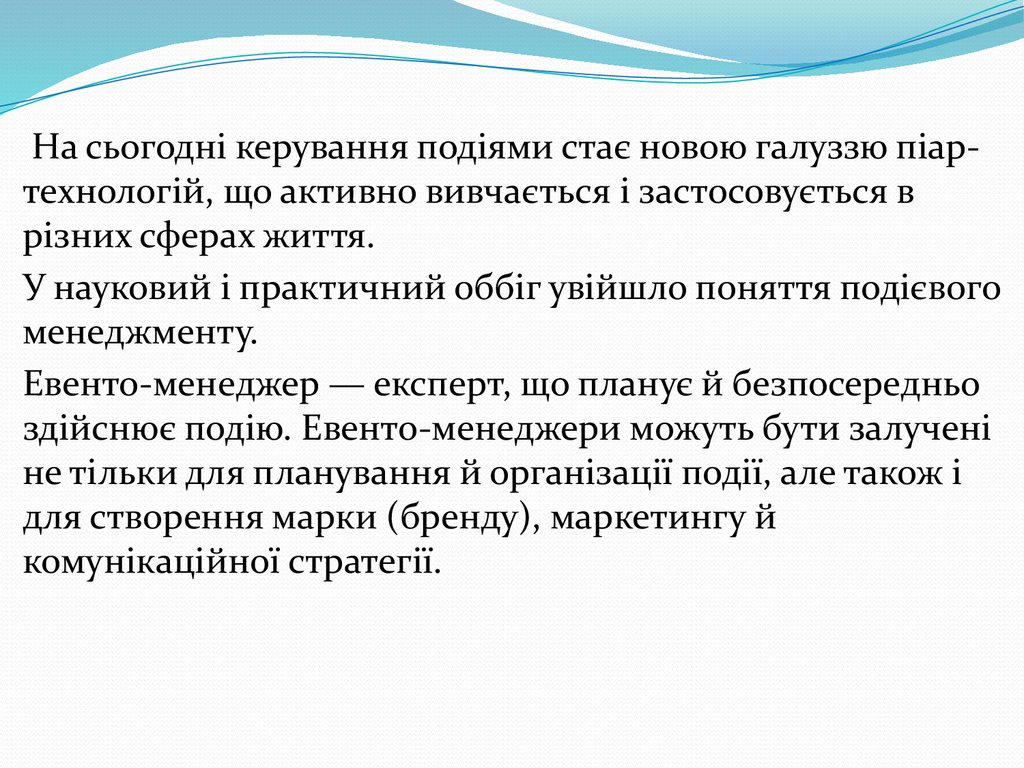 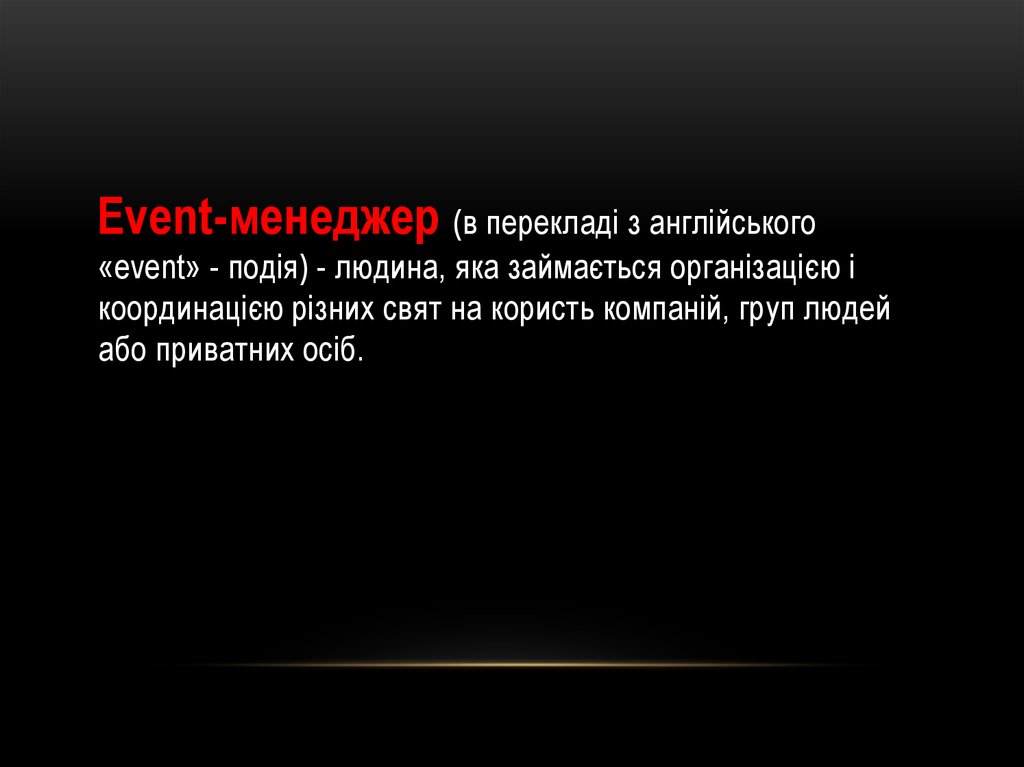 Event-менеджер
Event-менеджер – це людина, яка готова реалізувати найоригінальніші задуми клієнтів або втілити в життя свою власну шалену ідею. Сама назва професії передбачає, що людина повинна бути вмілим організатором.
Щоб стати професійним  event-менеджером, передусім, потрібно набути наступних навичок:
Комунікабельність – вміння налагоджувати зв’язки, здатність до конструктивного спілкування та доброзичливість – це невід’ємні риси характеру event-менеджера, адже щодня ви знаходитесь в оточенні людей, з якими треба вести перемовини.
Висока працездатність та стресостійкість – event-менеджер працює багато та результативно. Справді, організація одного івенту – це великий обсяг роботи, який потребує дисциплінованості. Не завжди все йде по плану в організаційних моментах, тому треба бути стресостійким і вміти швидко вирішити проблему.
Креативне мислення – це реалізація творчого підходу в організації івентів. Сучасні івенти потребують оригінального контенту і дизайну події, адже відвідувачі прагнуть вражень і емоцій!
Прагнення до постійного самовдосконалення – це невід’ємна частина в кожній професії, адже світ розвивається з кожною секундою і зараз треба бути завжди «в тренді», аби знати всі нові технології та тенденції.
Вміння працювати в команді і досягати спільного результату. Успішний івент реалізує команда фахівців, що живуть спільною метою. Бути частиною такої команди дуже класно і відповідально!
Робота івент-менеджером – це більше про стиль життя. Ти зможеш втілювати креативні ідеї, отримувати насолоду від діяльності, кожного дня дізнаватись про щось нове!
Вимоги до фахівця:
1.  Стратегічне мислення. Івент-менеджер вчиться прораховувати свої кроки наперед. Вміє бачити процеси по івент-проєкту цілісно, визначає ризики, розуміє як їх уникнути.
2. Емоційний інтелект. Івент-менеджер постійно комуні кує: замовники, партнери, підрядники, спонсори, рекламодавці, відвідувачі, команда. Тому, він вчиться розуміти правильно їх емоції, настрої і побажання.
3. Креативність. Створюючи івенти, компанії конкурують одна з одною, тому, креативний підхід і стратегічне бачення дозволяють бути лідерами на ринку і пропонувати нові рішення.
4. Тайм-менеджент. Вміння вчасно організовувати процеси і доводити їх до кінця в компанії стає невід’ємною частиною характеру.
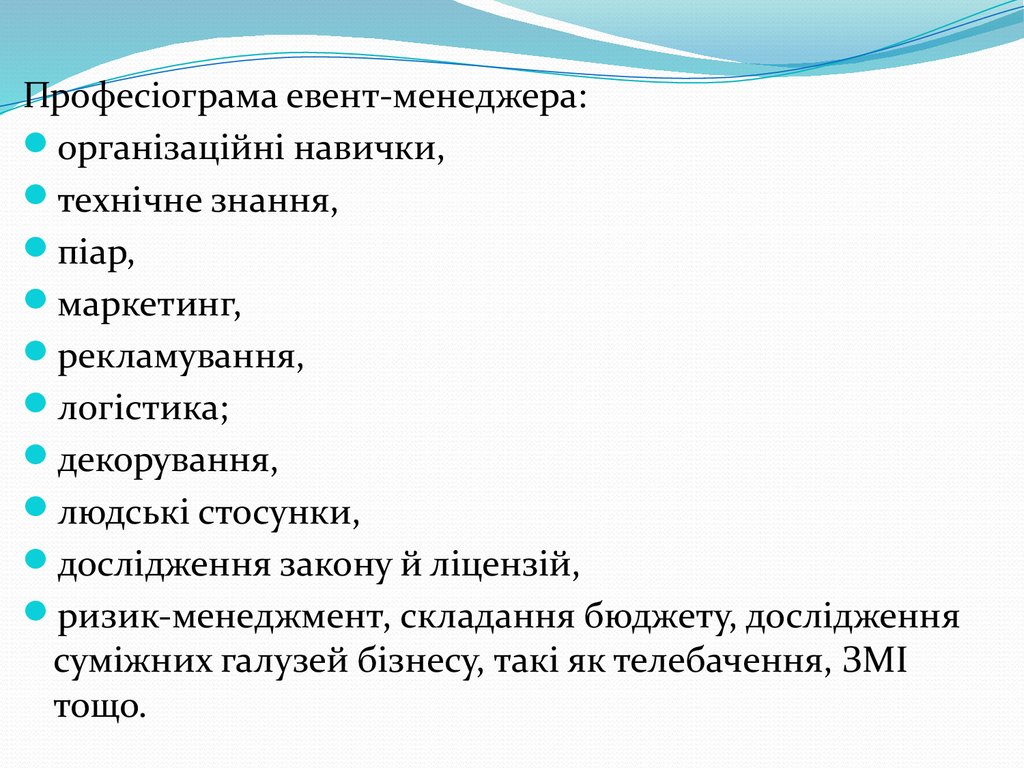 ІВЕНТ-МЕНЕДЖЕР: ПЕРЕВАГИ ПРОФЕСІЇ
Працювати івент-менеджером означає поєднувати творчий і раціональний підходи. 
Як створити і втілити ідею для івенту?
 Як скласти бюджет та підібрати команду? 
Як підготувати комерційну пропозицію для партнерів?
 Як організувати логістику, домовитися з безліччю підрядників? 
Як провести івент і отримати прибуток? 
Цими та іншими питаннями займається івент-менеджер.
Що входить в обов’язки організатора заходів?
Юлія Гуляєва
Директор GREAT EVENT SCHOOL
Для того, щоб робота івент-менеджера була успішною, необхідно:
Вміти контролювати свої емоції і залишатися спокійним у найбільш стресових умовах.
Бути доброзичливим і ввічливим з усіма.
Працювати в режимі багатозадачності, не втрачаючи швидкості в роботі.
Бути спрямованим на результат.
Мати у наявності творчий потенціал.
Грамотно і оперативно реагувати, моментально знаходити правильне рішення.
Бути лідером і вміти працювати в згуртованій команді.
Прагнути до постійного розвитку.
Бути відповідальним.
Які обов’язки організатора заходів?
Обов’язки організатора заходів досить великі. Організатор розробляє концепцію, пише сценарій, знаходить потрібну локацію. Для цього він застосовує в роботі івент дизайн, івент менеджмент, кейтеринг.
Серед обов’язків івент менеджера:
Ведення переговорів із замовниками, постачальниками обслуговуючим персоналом. Планування.
Грамотне складання бюджету та кошторису, ведення документації.
Контроль за етапами виконання і проведенням івенту.
Кожен день івент менеджера – це маленька перемога на терені івентів)
Event-менеджер: чому варто вчитися професії саме зараз?
Як сказав Мітіо Каку, відомий вчений американський фізик-теоретик: 
«Багато професій вже в найближчому майбутньому зникнуть, їх замінять роботи. Єдине, що вони ніколи не зможуть замінити – творчі професії і критичне мислення».
Івент менеджер – це та професія, яку не зможе замінити ні один робот, навіть з безліччю вбудованих алгоритмів дій. Там, де потрібен нестандартних підхід, креативність і творче мислення – може діяти тільки людина, тому що саме людина відчуває емоцію.
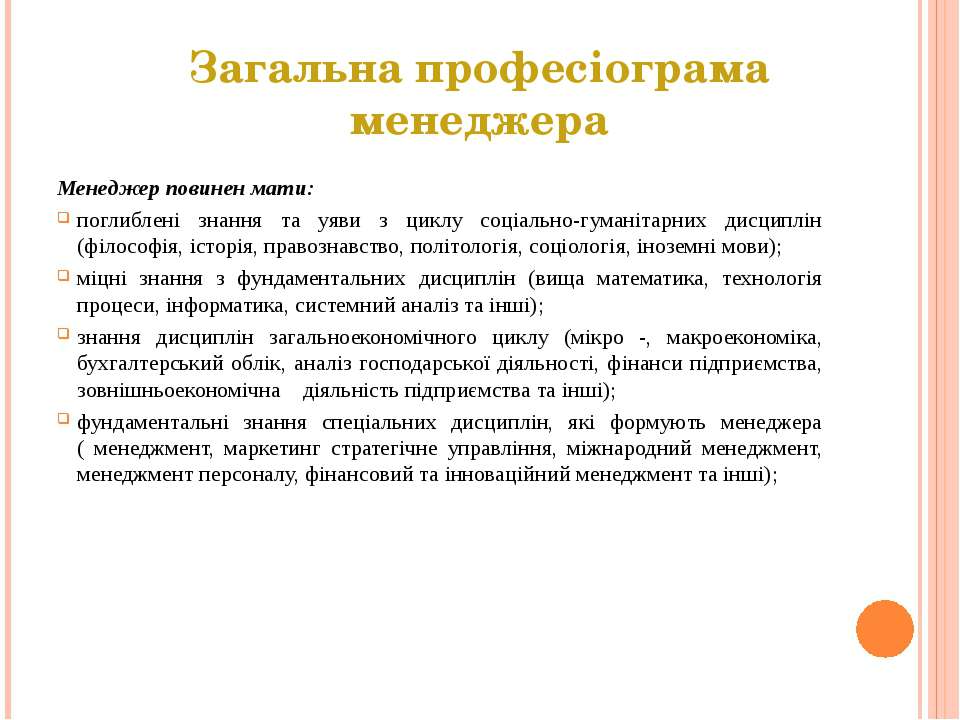 Які фактори спонукають ті чи інші структури сформулювати замовлення на PR-захід?
Це ті проблеми, які стоять перед організацією й вирішення яких доцільно саме у формі PR-активності, а також ті можливості, які організація може використовувати в своїх цілях засобами зв'язків з громадськістю.
Принципи PR:
Забезпечення взаємної користі організації і громадськості, а також абсолютна чесність і відвертість тих, хто займається як PR, так і управлінської діяльності.
Особливе значення для PR має відкритість інформації. Відомий англійський фахівець С. Блек взагалі вважає цей принцип визначальним. На його думку, PR– це мистецтво і наука досягнення гармонії за допомогою взаєморозуміння, заснованого на правді і повній інформованості. 
Істотною для PR є опора на об’єктивні закономірності функціонування масової свідомості, стосунків між людьми, організаціями і громадськістю, рішуча відмова від суб’єктивізму.
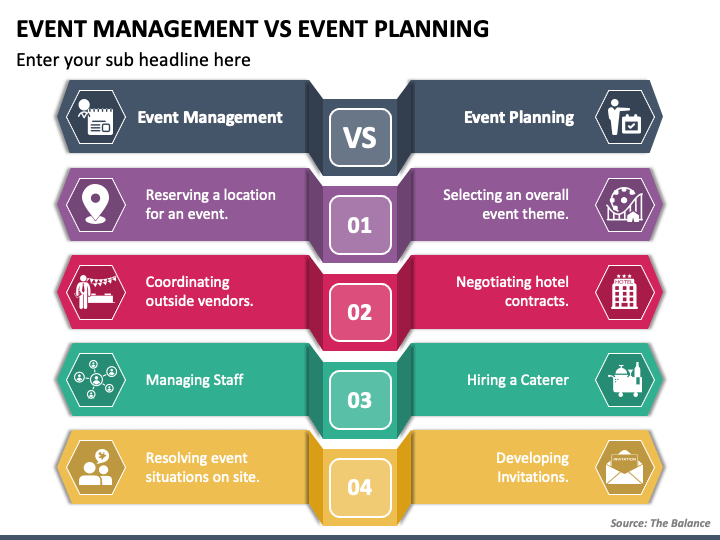 ВИДИ ІВЕНТІВ
політичні івенти (мітинг, демонстрація, інавгурація); 
корпоративні івенти (тренінги, презентації, промо-акція); 
соціальні івенти (фандрайзингової акція, акція благодійності); 
культурно-просвітницькі (виставка, концерт, фестиваль) та інші
Працювати івент-менеджером означає поєднувати творчий і раціональний підходи.
Як створити і втілити ідею для івенту?
Як скласти бюджет та підібрати команду?
Як підготувати комерційну пропозицію для партнерів?
Як організувати логістику, домовитися з безліччю підрядників?
Як провести івент і отримати прибуток? Цими та іншими питаннями займається івент-менеджер.Які переваги для особистого розвитку надає професія івент-менеджера?
21 вересня